21 November 2022 Map Discussion
Asheville, North Carolina
Douglas Miller
Conditions at Asheville, NC
Sunday (pm) – Monday (am) [20 – 21 Nov]
Maximum Temperature = 40oF
Minimum Temperature = 19oF
Wind speed & direction (1800 UTC) = 22 mph from the north/northwest
24-h Precipitation = 0.00 inches
Within the past 24 hours
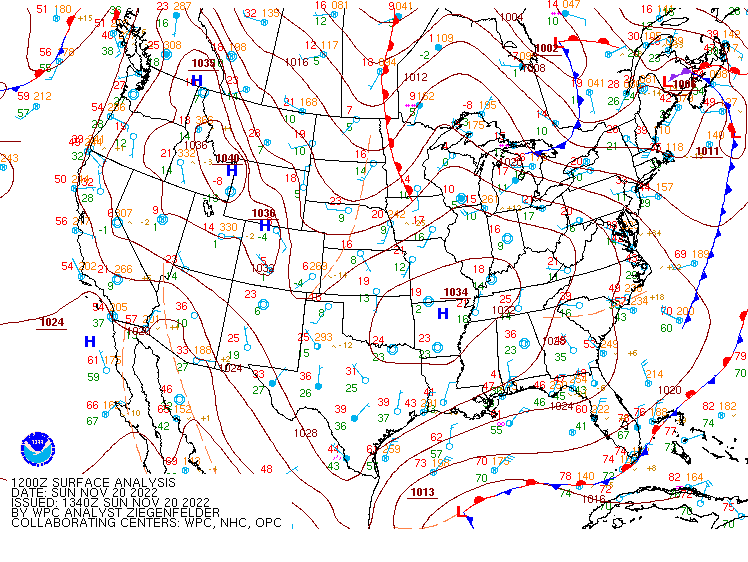 Sea level pressure – 1200 UTC 20 Nov 2022
Within the past 24 hours
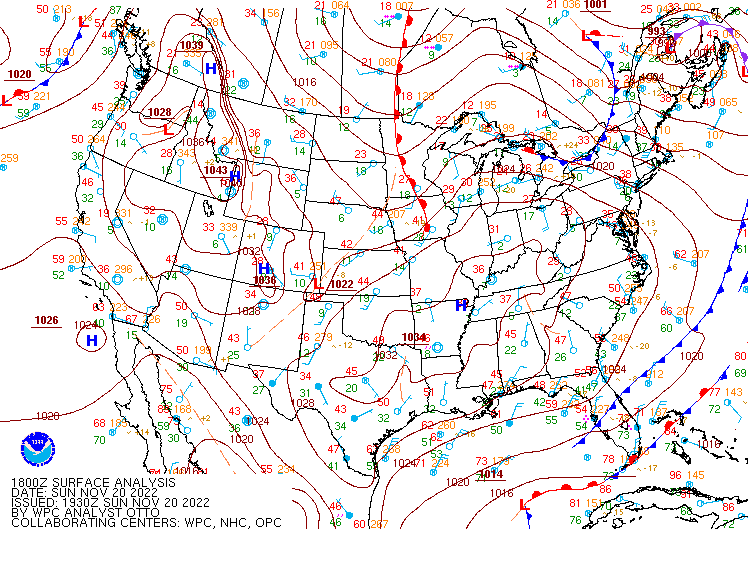 Sea level pressure – 1800 UTC 20 Nov 2022
Within the past 24 hours
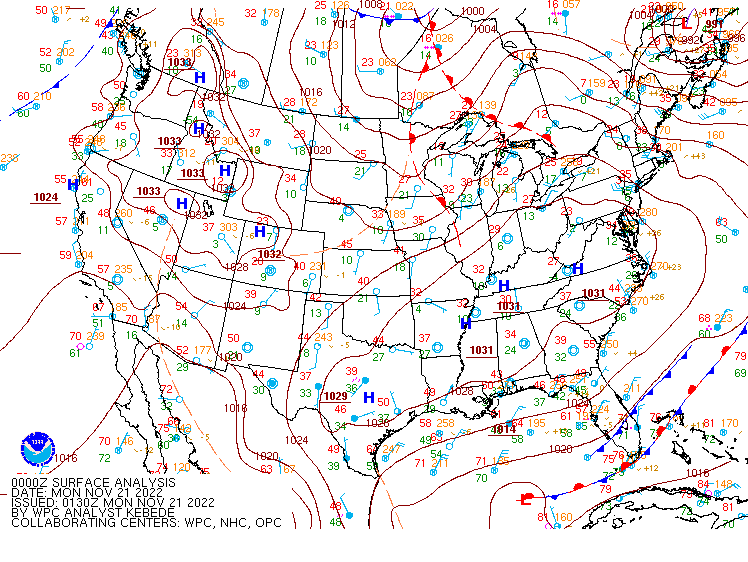 Sea level pressure – 0000 UTC 21 Nov 2022
Within the past 24 hours
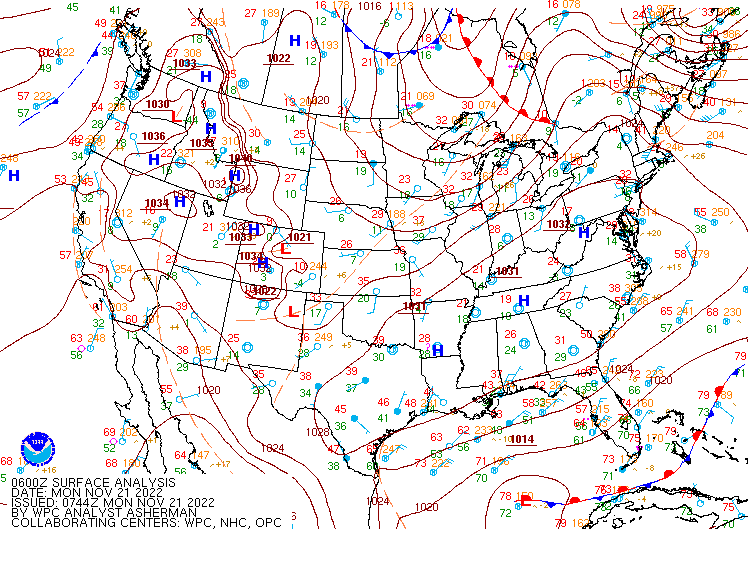 Sea level pressure – 0600 UTC 21 Nov 2022
Within the past 24 hours
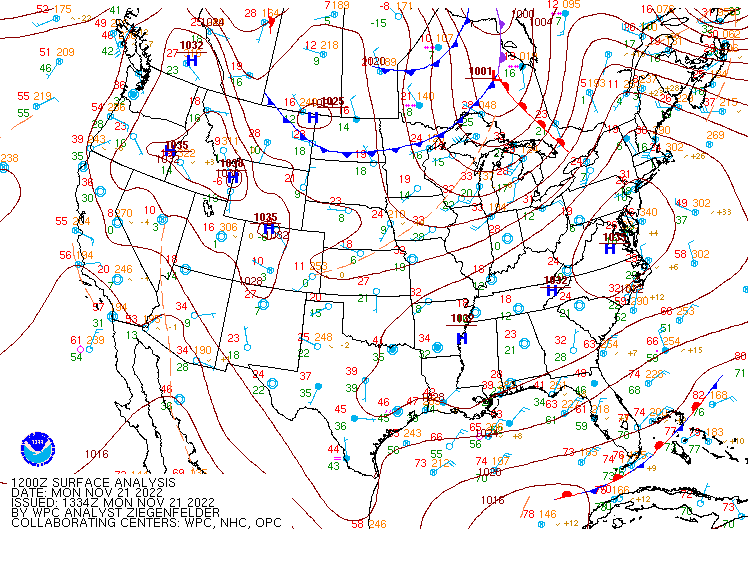 Sea level pressure – 1200 UTC 21 Nov 2022
Within the past 24 hours
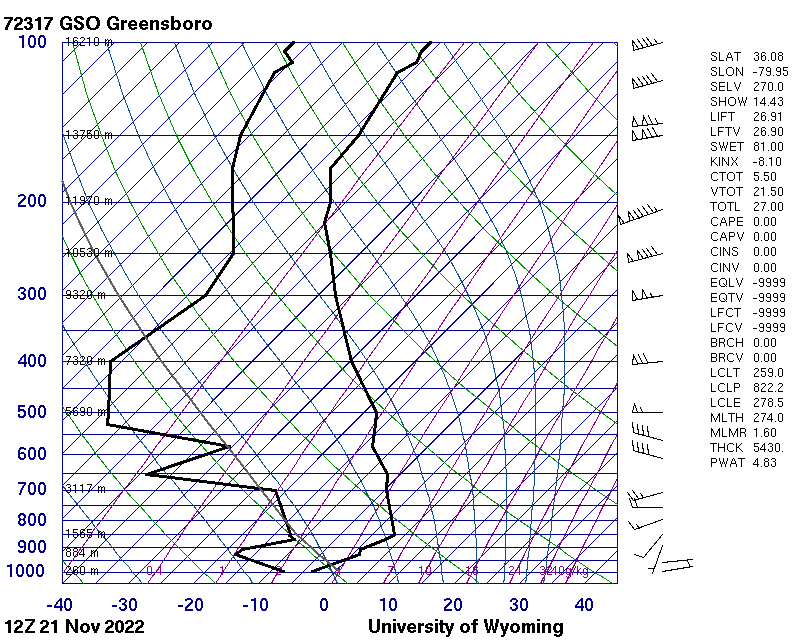 Greensboro, NC – 1200 UTC 21 Nov 2022
Within the past 24 hours
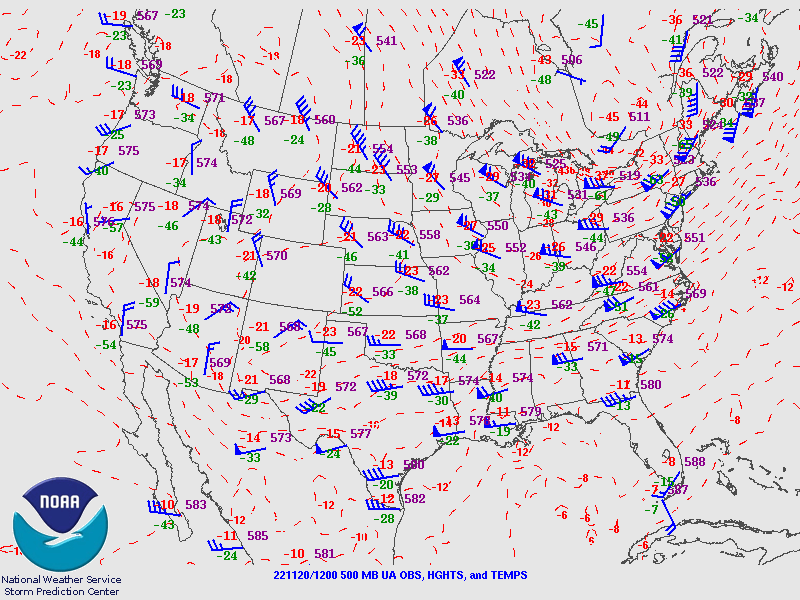 Halfway up through the troposphere (500 mb)
1200 UTC 20 Nov 2022
Within the past 24 hours
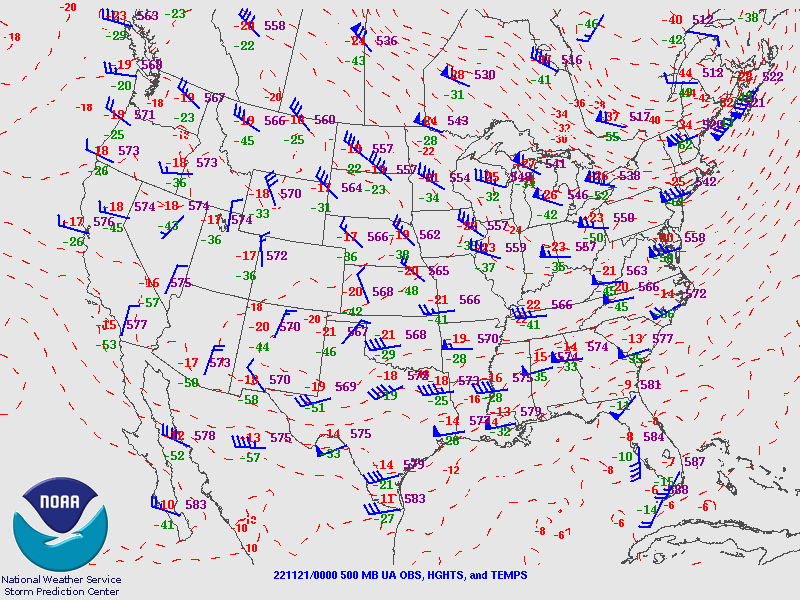 Halfway up through the troposphere (500 mb)
0000 UTC 21 Nov 2022
Within the past 24 hours
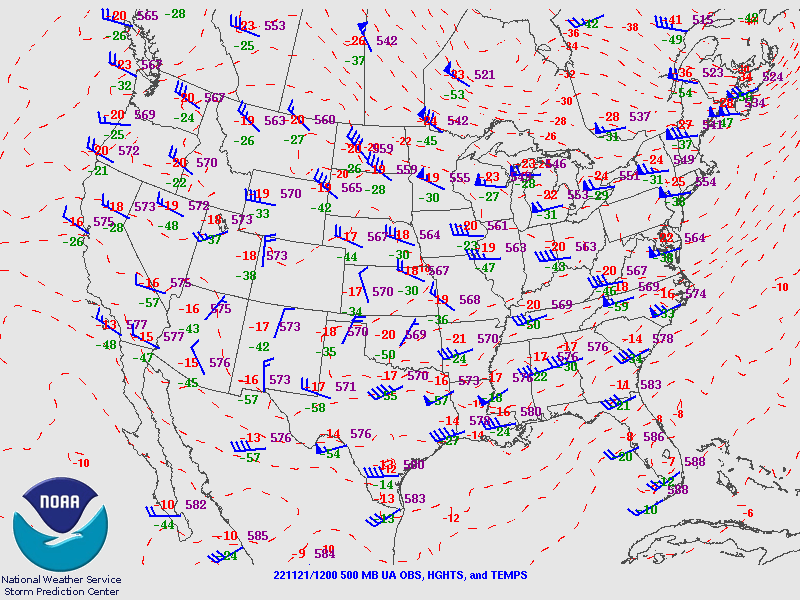 Halfway up through the troposphere (500 mb)
1200 UTC 21 Nov 2022
Within the past 24 hours
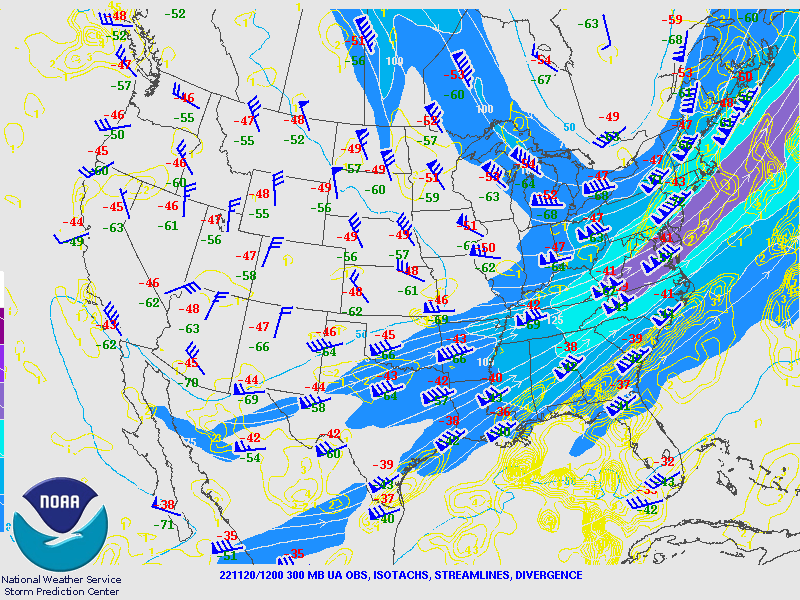 At the tropopause (300 mb)
1200 UTC 20 Nov 2022
Within the past 24 hours
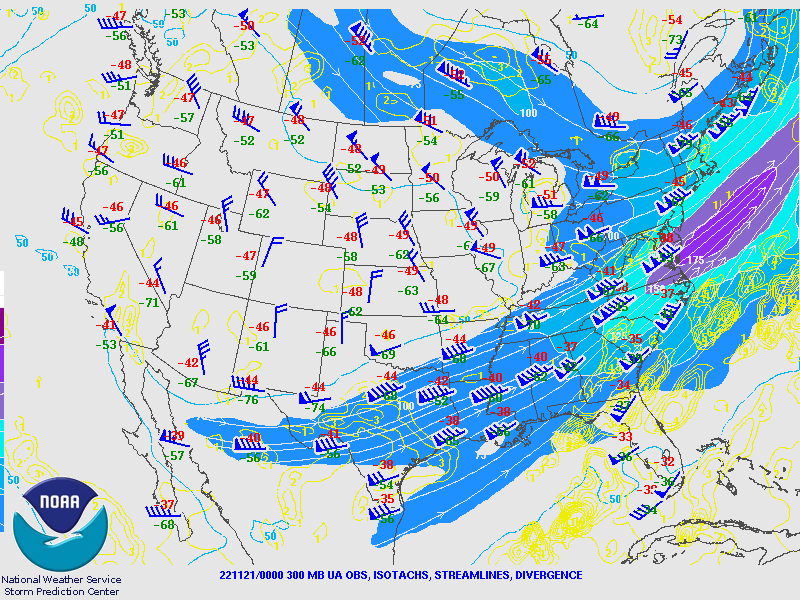 At the tropopause (300 mb)
0000 UTC 21 Nov 2022
Within the past 24 hours
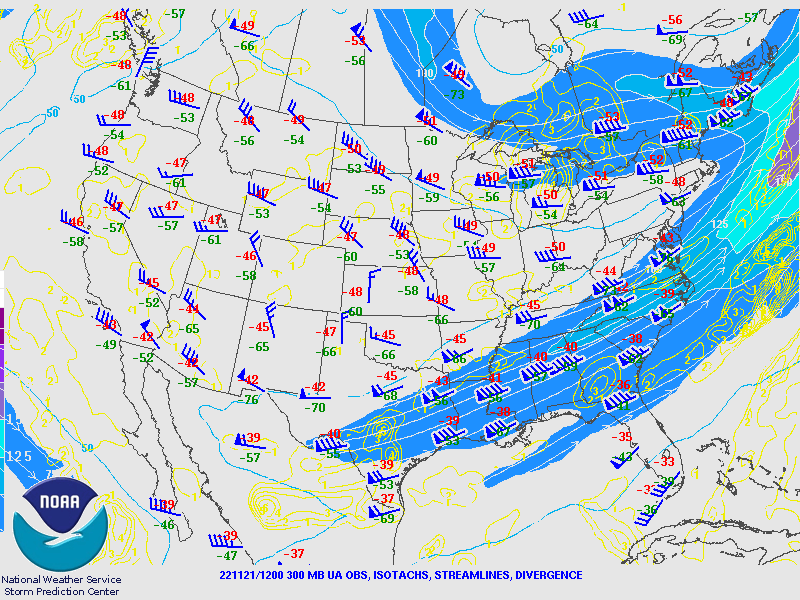 At the tropopause (300 mb)
1200 UTC 21 Nov 2022
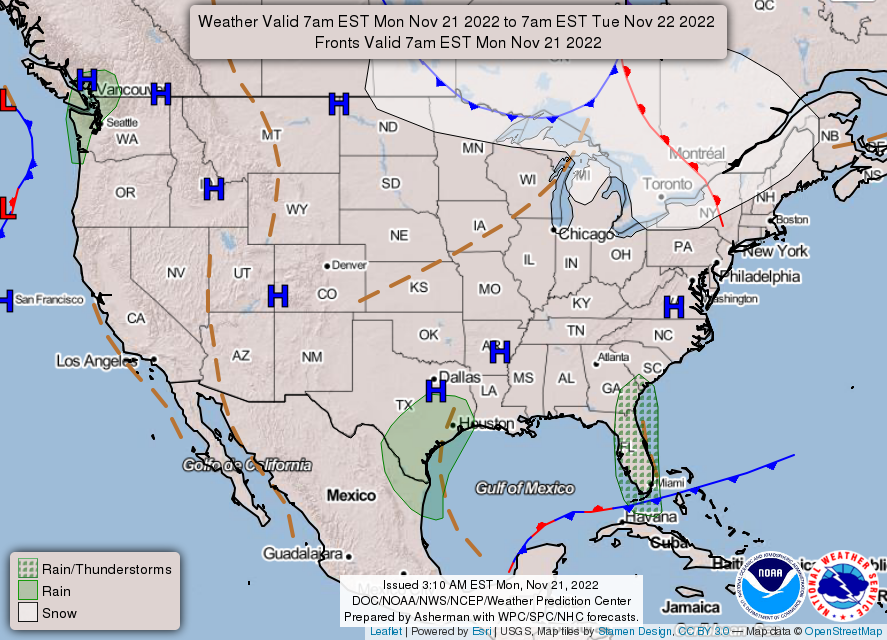 https://www.wpc.ncep.noaa.gov/NationalForecastChart/staticmaps/noaad1.png
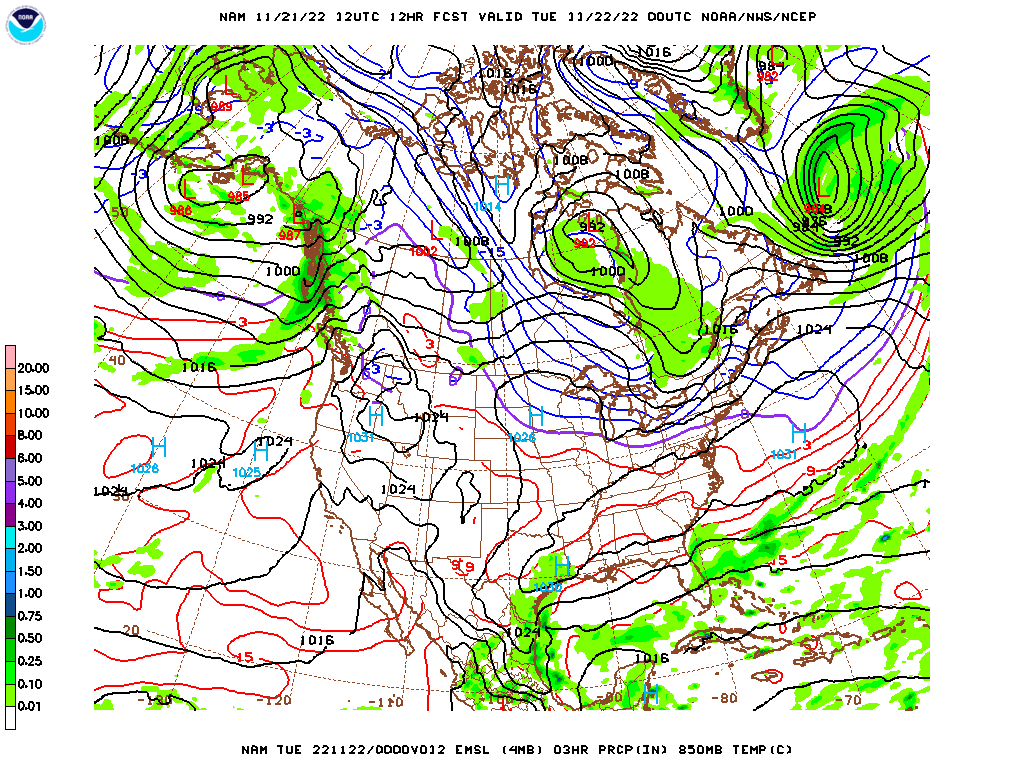 Over the next 48 hours
Sea level pressure
0000 UTC 22 Nov 2022
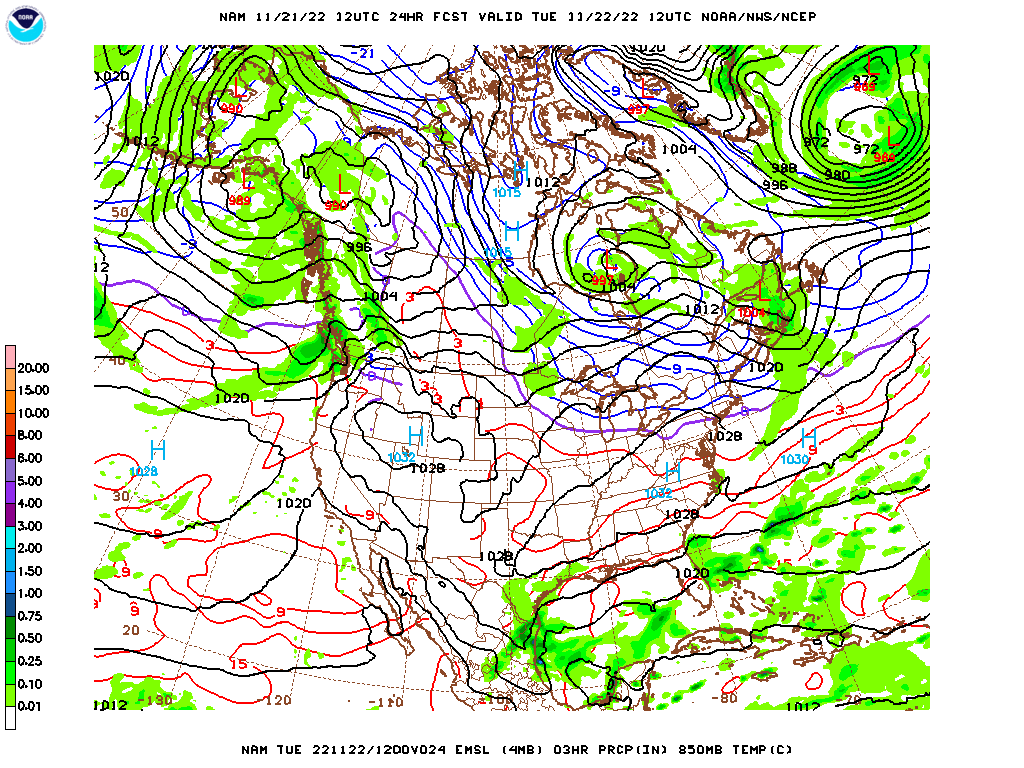 Over the next 48 hours
Sea level pressure
1200 UTC 22 Nov 2022
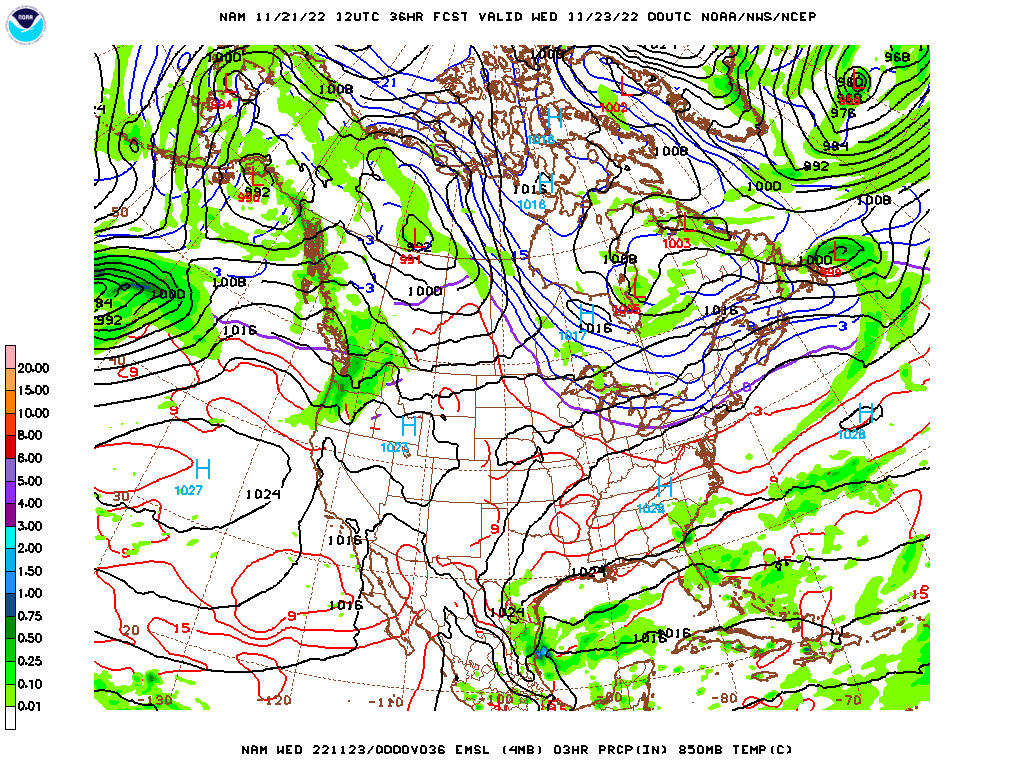 Over the next 48 hours
Sea level pressure
0000 UTC 23 Nov 2022
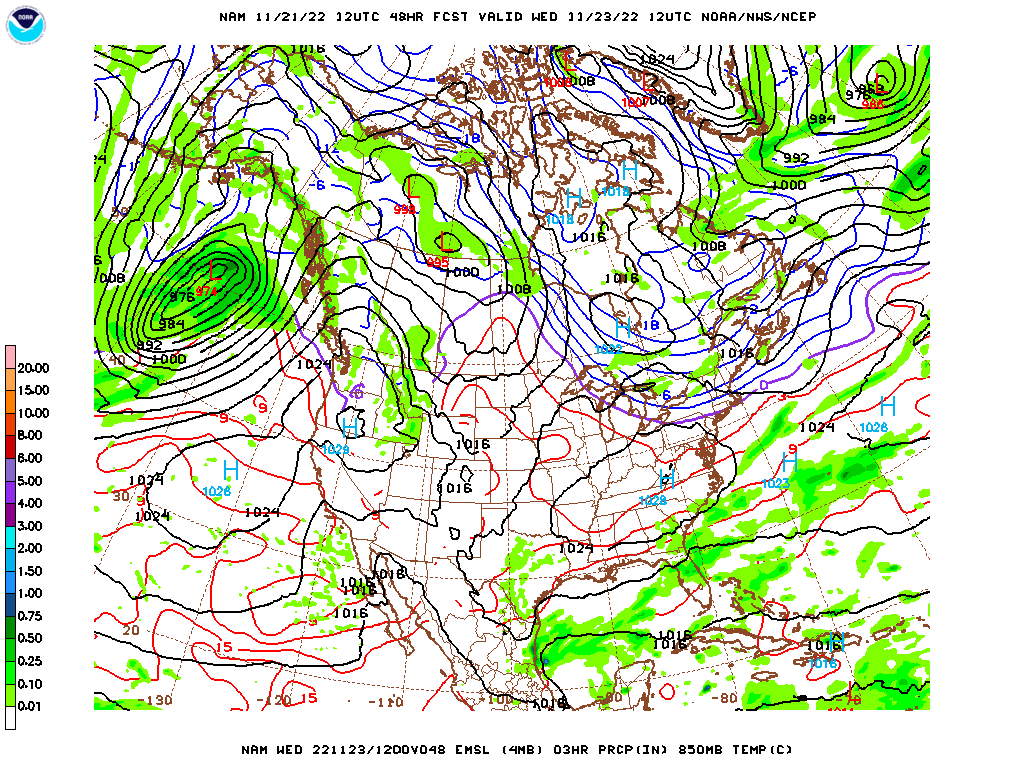 Over the next 48 hours
Sea level pressure
1200 UTC 23 Nov 2022
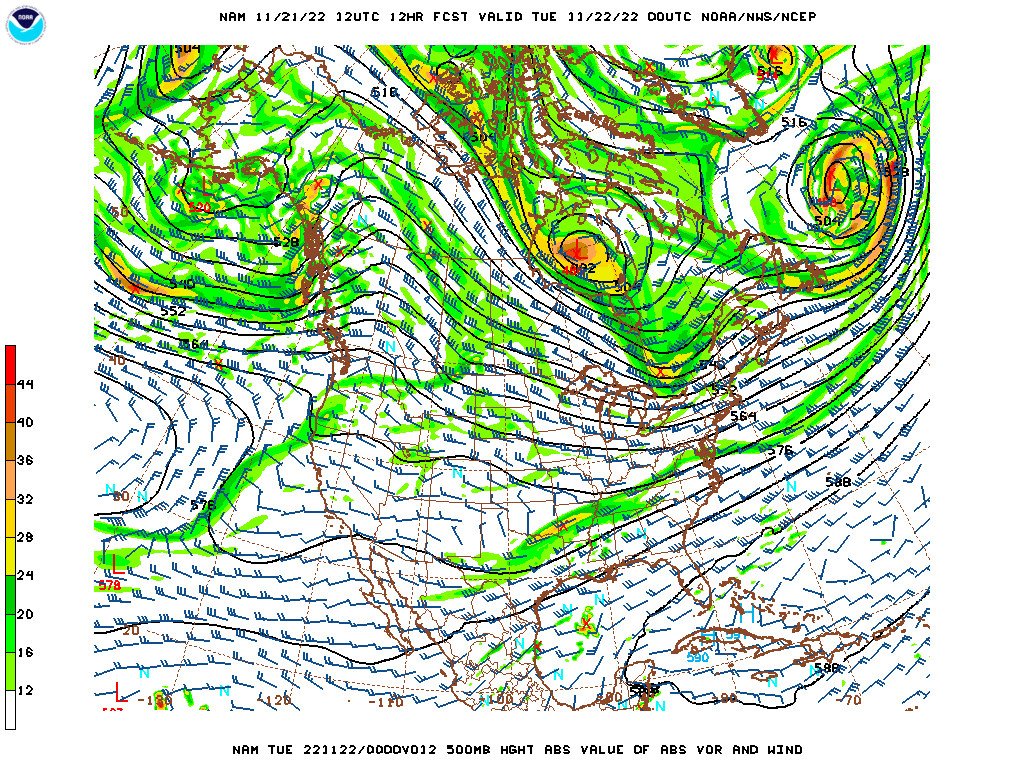 Over the next 48 hours
500 mb level
0000 UTC 22 Nov 2022
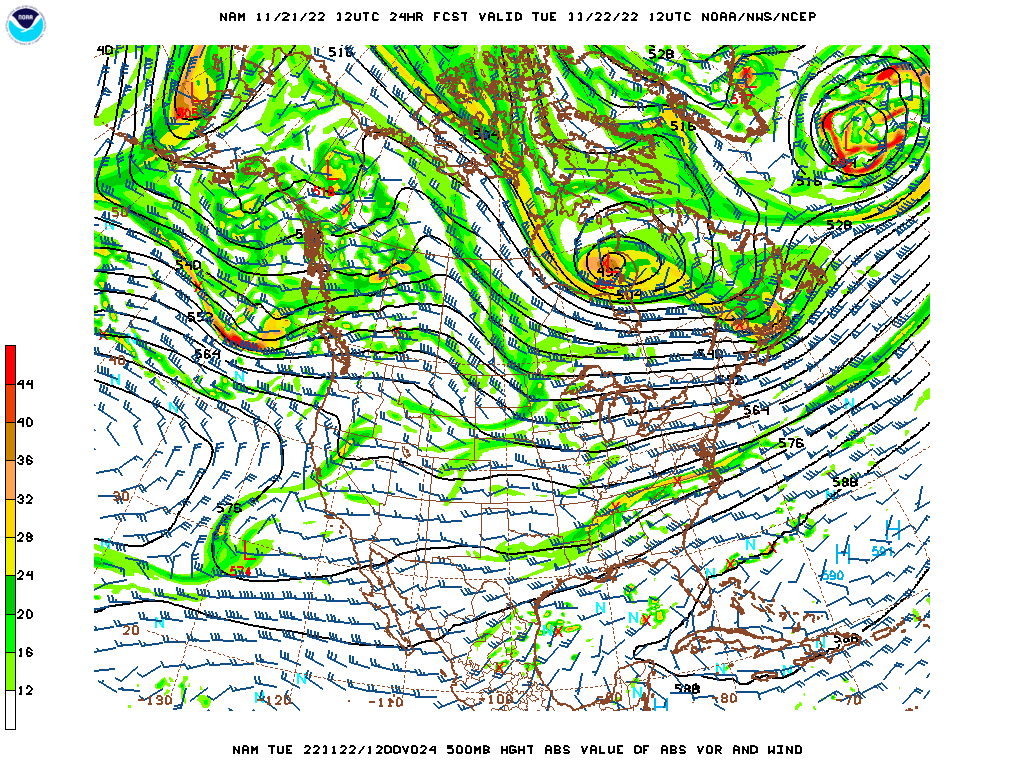 Over the next 48 hours
500 mb level
1200 UTC 22 Nov 2022
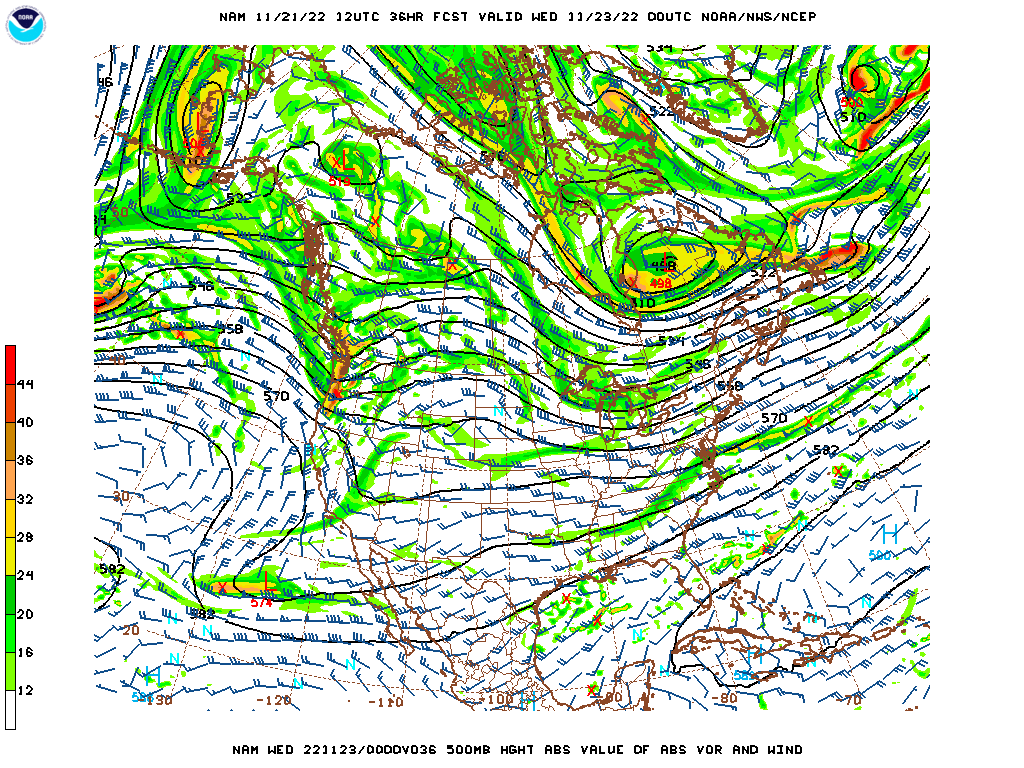 Over the next 48 hours
500 mb level
0000 UTC 23 Nov 2022
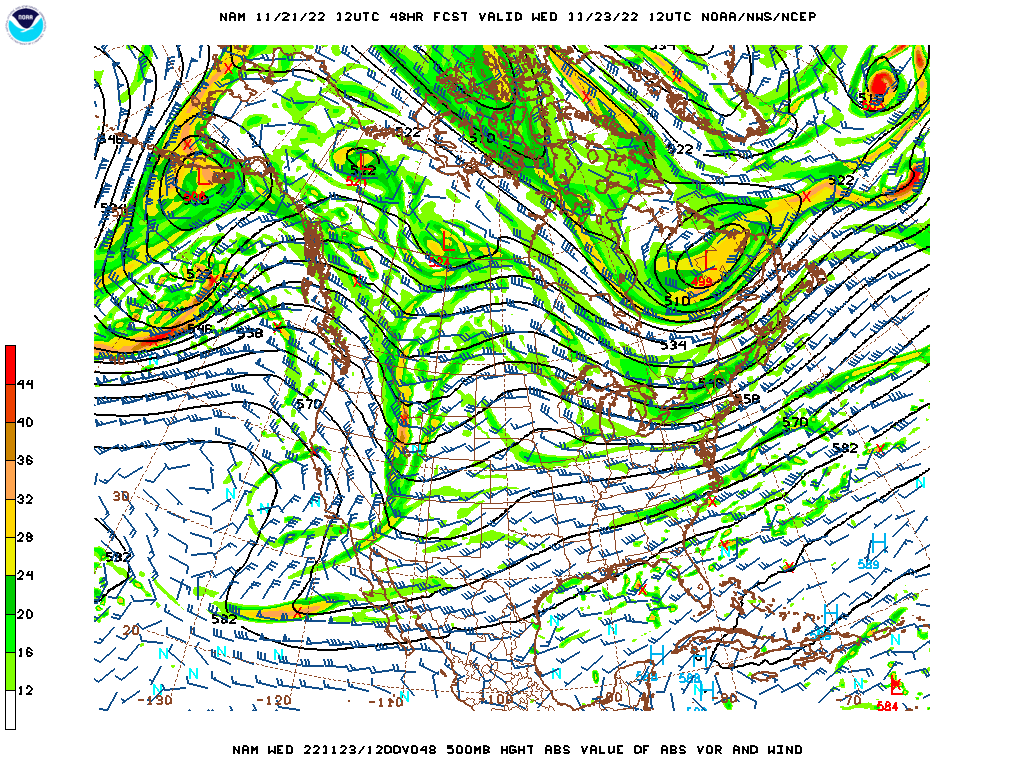 Over the next 48 hours
500 mb level
1200 UTC 23 Nov 2022
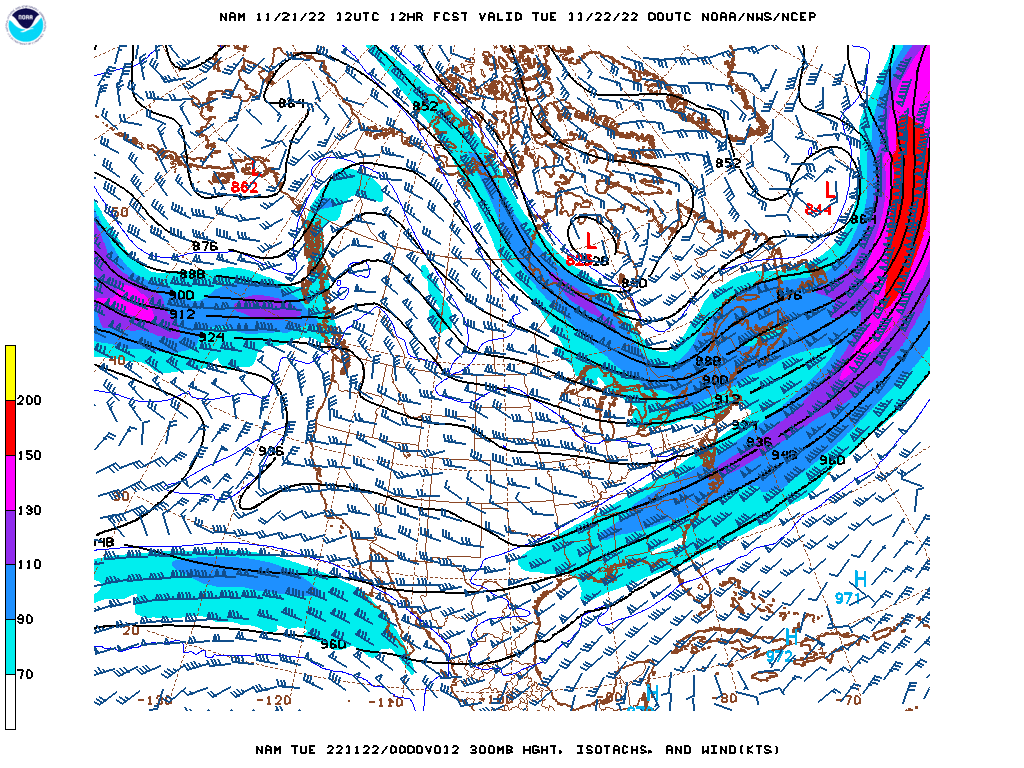 Over the next 48 hours
300 mb level
0000 UTC 22 Nov 2022
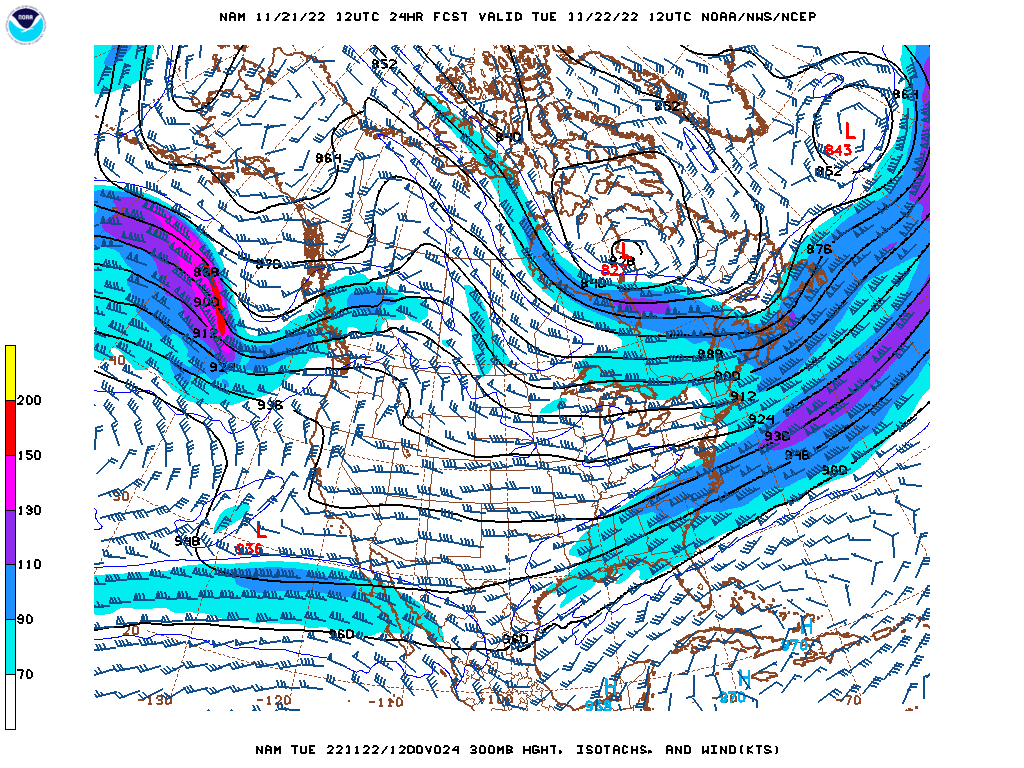 Over the next 48 hours
300 mb level
1200 UTC 22 Nov 2022
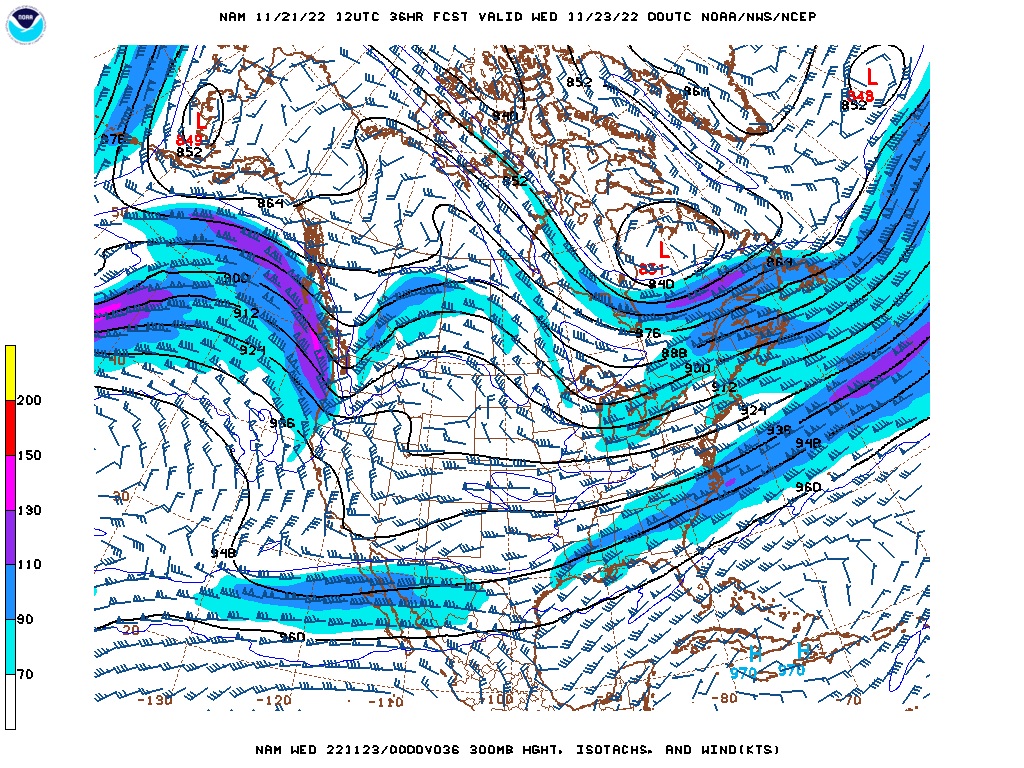 Over the next 48 hours
300 mb level
0000 UTC 23 Nov 2022
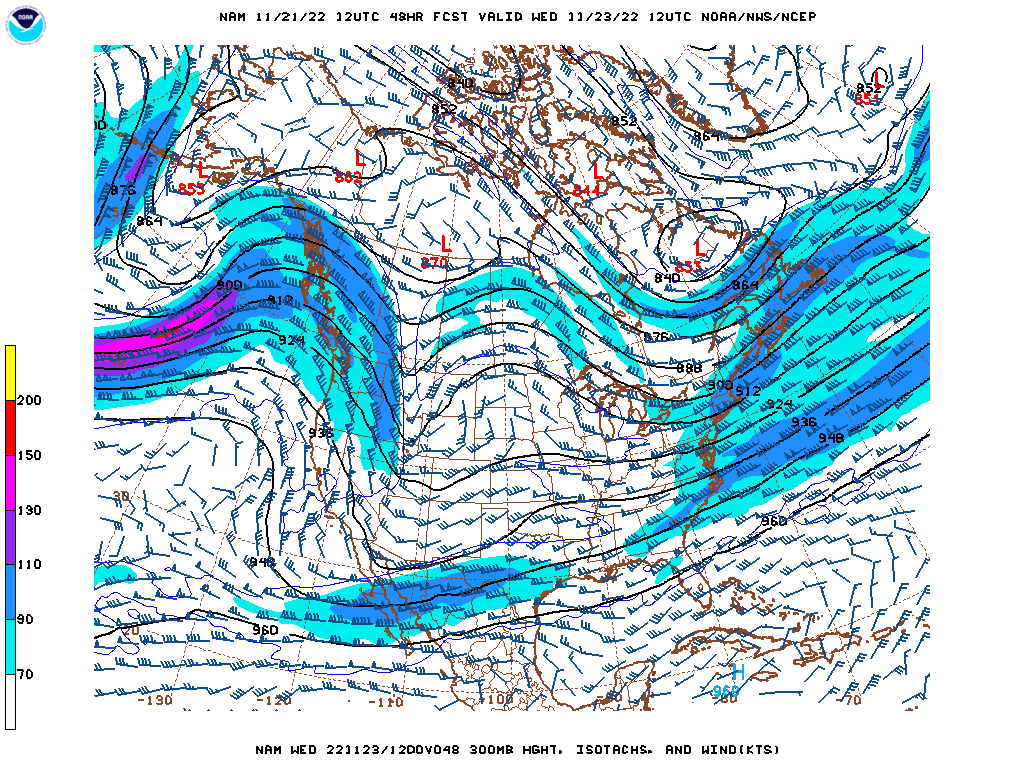 Over the next 48 hours
300 mb level
1200 UTC 23 Nov 2022
Forecast for Asheville, NC
Monday (pm) – Tuesday (am) [21 – 22 Nov]
Maximum Temperature = 53oF
Minimum Temperature = 29oF
Wind speed & direction (1800 UTC) = 8 mph from the south
Precipitation = 0.00 inches
Forecast for Asheville, NC
Tuesday (pm) – Wednesday (am) [22 – 23 Nov]
Maximum Temperature = 55oF
Minimum Temperature = 36oF
Wind speed & direction (1800 UTC) = 5 mph from the east
Precipitation = 0.00 inches